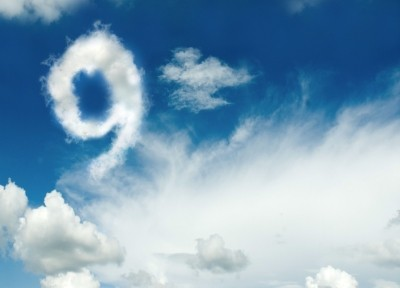 Those Strange Idioms
Spotlight-9 Appendix1 WL24
Interactive Quiz 
 for
9 - 11 Grades
Автор:
Ольга Михайловна Степанова
учитель английского языка 
МБОУ «Цивильская СОШ №1 
имени Героя Советского Союза
 М.В. Силантьева»
города Цивильск Чувашской Республики
2016
Match the Idioms
1. Bark up the wrong tree
Идти по ложному следу
2. Be over the moon
a. Держать ответ
b. Краснеть от смущения
3. Face the music
c. Быть безумно счастливым
4. Go bright red
Match the Idioms
1. Go through the roof
d. Помешаться на чём-либо
b. Выглядеть несчастным, жалким
2. Have a bee in one’s bonnet
3. Have butterflies in one’s stomach
c. Сильно разозлиться
a. Сильно нервничать
4. Have a long face
Match the Idioms
1. Paint the town red
b. В безопасности
c. В центре внимания
2. In the spotlight
3. Home and dry
a. Не сложный для понимания
4. Not be rocket science
d. Устроить гулянку
Match the Idioms
a. Простой, лёгкий
1. Behave oneself
2. Be green with envy
b. Самый лучший
3. Be a piece of cake
c. Позеленеть от зависти
1                         4. The icing on the cake
d. Вести себя хорошо
Well, what is 
the most curious idiom 
for you?
Source
УМК Spotlight-9 Appendix 1 WL24